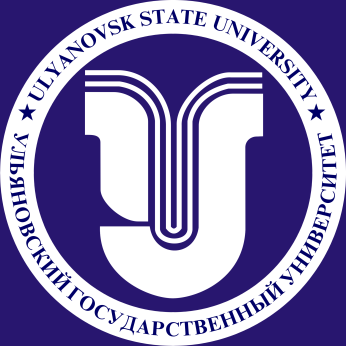 Правовая клиника юридического факультета улгу
Правовая клиника УлГУ основана в 1998г.
Правовая клиника- структурное подразделение юридического факультета УлГУ.  

Правовая клиника юридического факультета УлГУ начала свою работу на общественных началах в ноябре 1998 г.  

Решением Учёного совета УлГУ от 22 мая 2001г.  Правовая клиника (студенческая юридическая консультация) было официально учреждена как структурное подразделение Института права и государственной службы (в настоящий момент- юридического факультета) УлГУ
Цели деятельности Правовой клиники
создание условий для реализации установленного Конституцией РФ права граждан на получение квалифицированной бесплатной юридической помощи, оказываемой бесплатно в случаях, предусмотренных  законодательством РФ;

создание условий для осуществления прав и свобод граждан, защиты их законных интересов, повышения уровня социальной защищенности, а также обеспечения их доступа к правосудию;

правовое просвещение населения и формирование у обучающихся по юридической специальности навыков оказания юридической помощи;

обеспечение проведения практической подготовки обучающихся УлГУ.
Задачи деятельности Правовой клиники
обучение студентов старших курсов юридического факультета практическим навыкам работы, закрепление и углубление знаний, полученных студентами в ходе теоретического обучения;
оказание бесплатной юридической помощи категориям граждан, имеющим право на её получение в соответствии с законодательством РФ;
организация и проведение мероприятий по правовому информированию и правовому просвещению различных категорий граждан;
организация образовательной деятельности при освоении образовательной программы в условиях выполнения обучающимися определенных видов работ, связанных с будущей профессиональной деятельностью и направленных на формирование, закрепление, развитие практических навыков и компетенций по профилю соответствующей образовательной программы;
профессиональная ориентация, адаптация и специализация студентов;
интеграция подготавливаемых молодых специалистов в профессиональное сообщество города и региона»
Направления деятельности
Оказание БЮП
Студенты  и магистры ПК, прошедшие специальную подготовку, оказывают БЮП под руководством преподавателей – кураторов 

Студенты дежурят и оказывают БЮП в приёмной ПК, в ходе выездных мероприятий, в общественных приёмных органов власти и должностных лиц
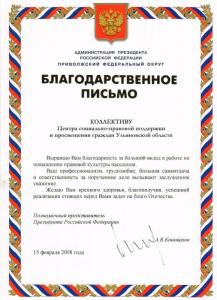 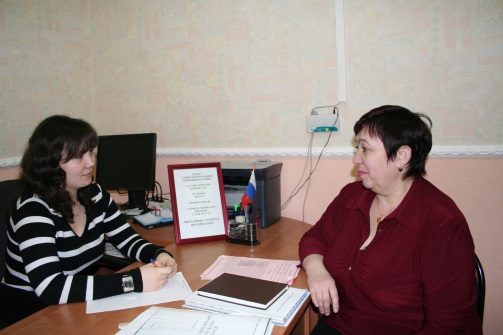 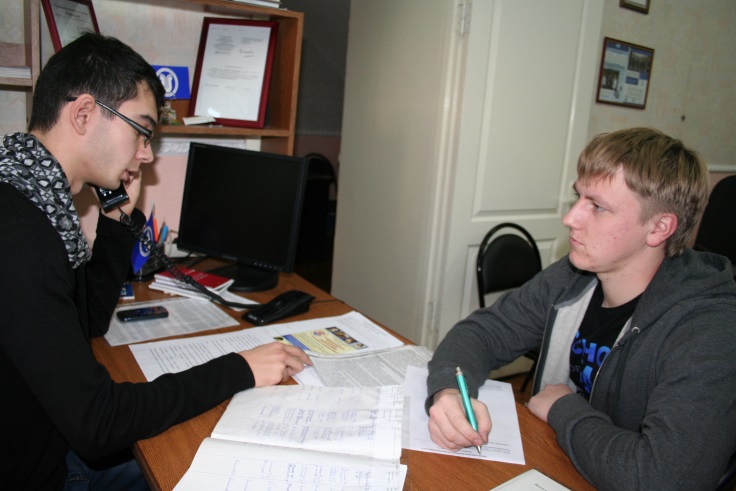 Правовое просвещение
Уроки правовой грамотности, дебаты, деловые игры  для школьников и студентов
Темы:
Права человека.  Права ребёнка.
Защита прав потребителей
Конституция РФ 
Противодействие  «языку ненависти».
Избирательное право
Смертная казнь: за и против и  др.
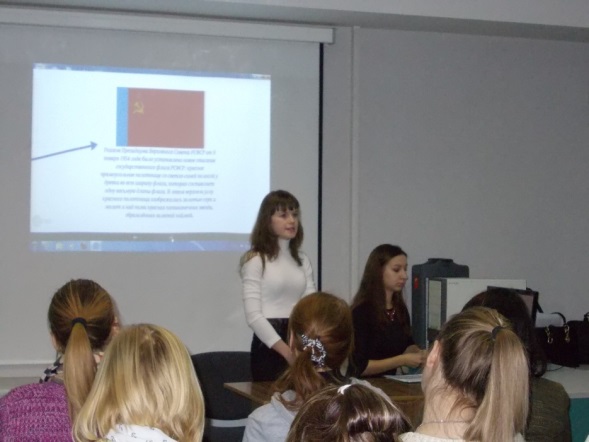 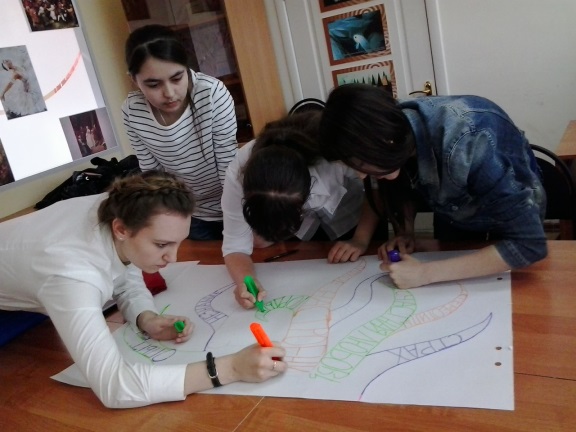 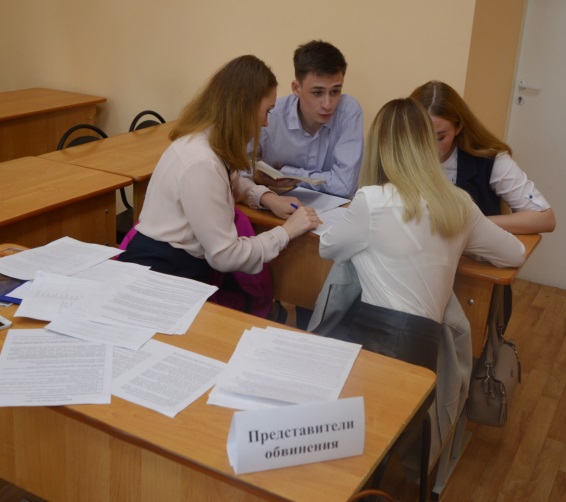 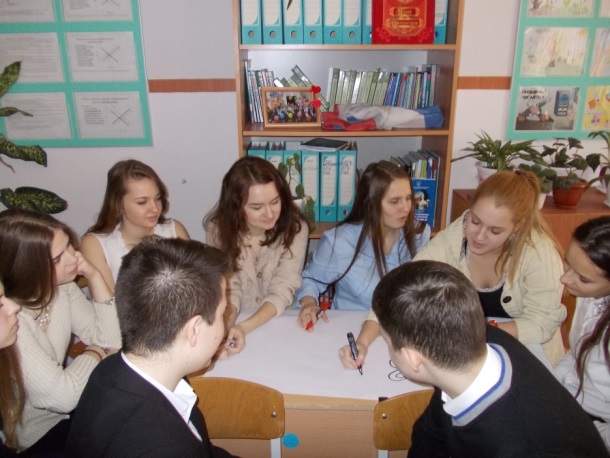 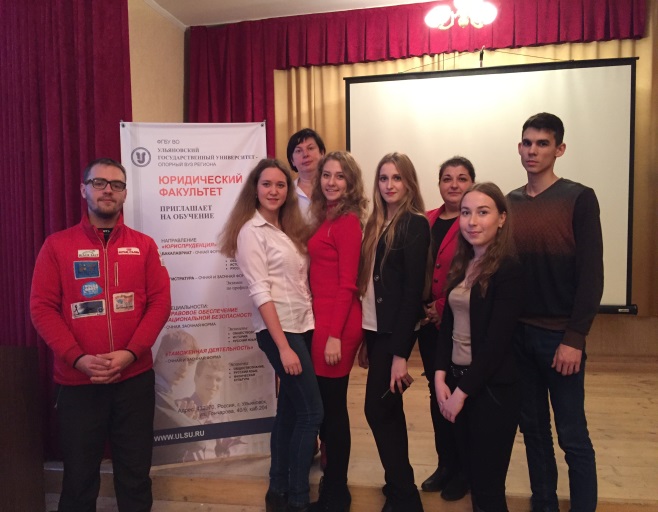 Правовое просвещение
Лекции, деловые игры по правовым вопросам, спектакли на правовые темы, правовое информирование школьников, студентов и взрослых
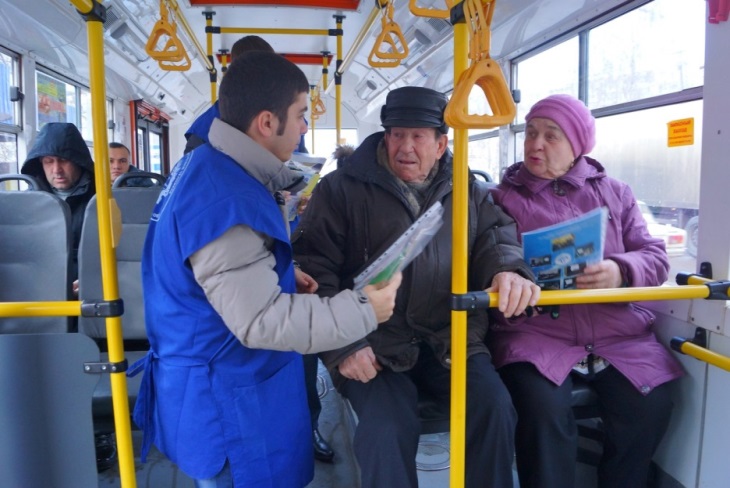 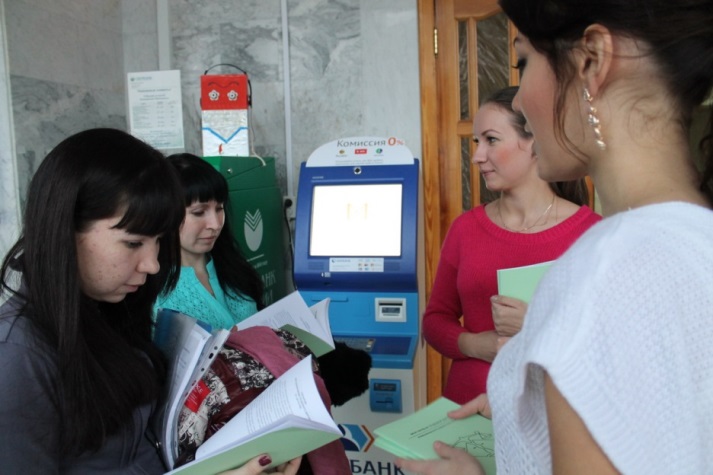 Темы:

Права человека

Права ребёнка

Конституция РФ

Социальные льготы и гарантии

Защита трудовых прав

Система БЮП  и др.
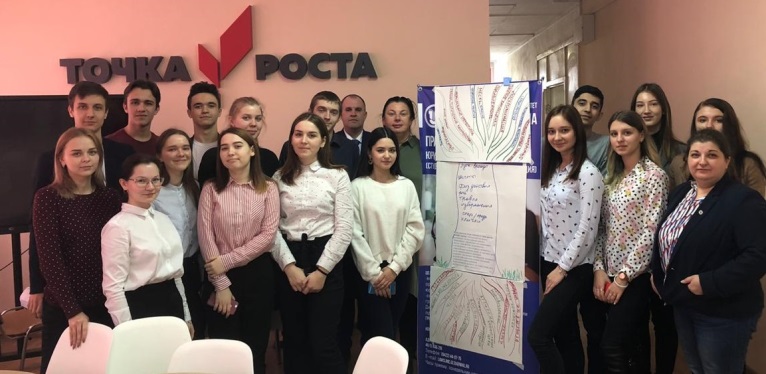 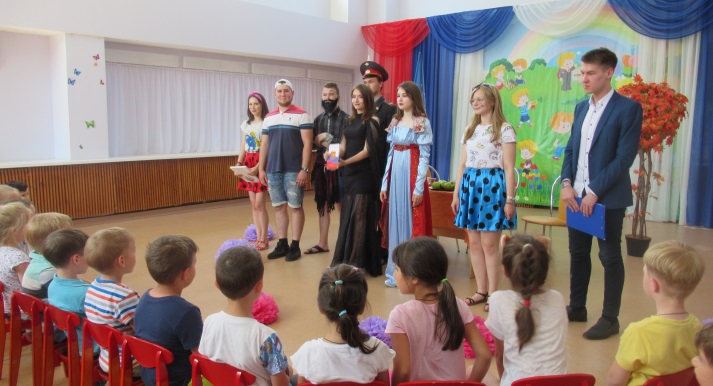 Оказание БЮП и правовое просвещение воспитанников детских домов
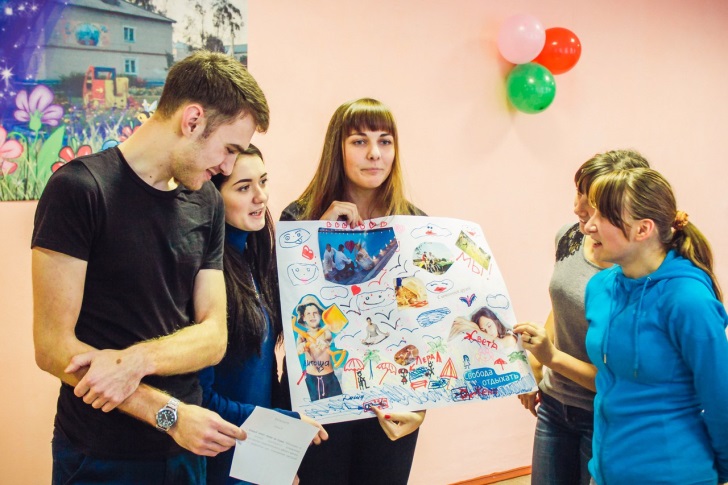 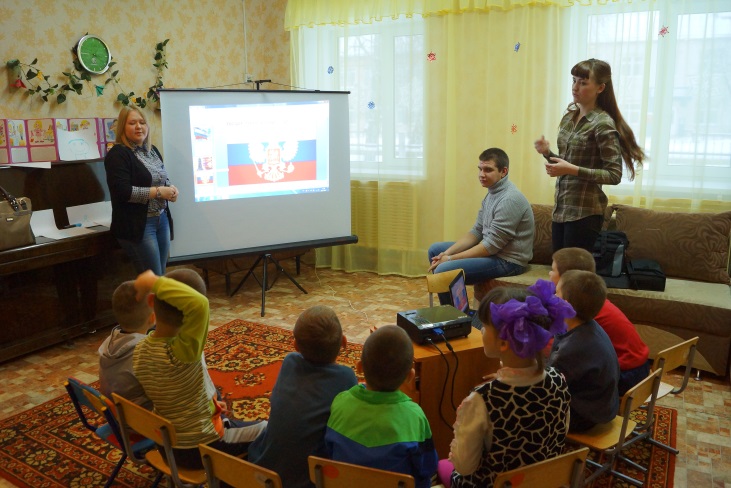 Обучение профессиональным навыкам
Интервьюирование
Консультирование
Анализ дела и выработка позиции по делу
Основы юридической техники 
Система БЮП
Основы делопроизводства в ПК
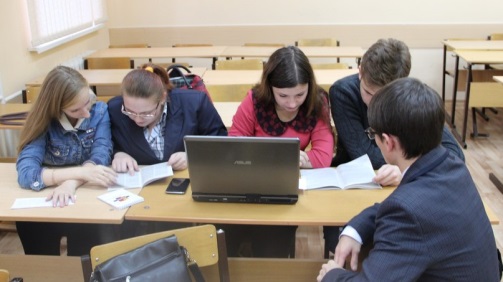 Формы обучения в ПК
факультатив «Правовая клиника»
практика для студентов
спецкурс «Оказания бесплатной юридической помощи»
Подготовка  и распространение информационно-справочных материалов по правовым вопросам
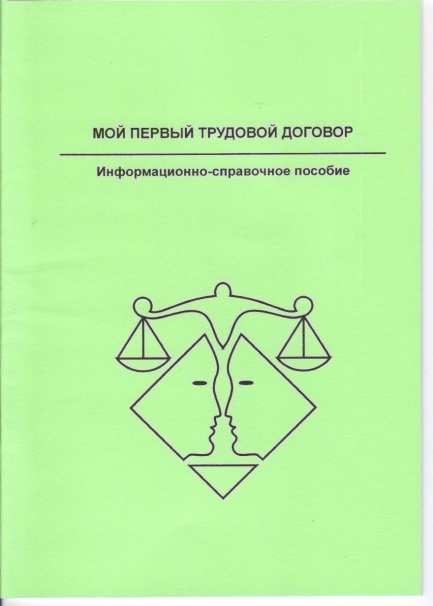 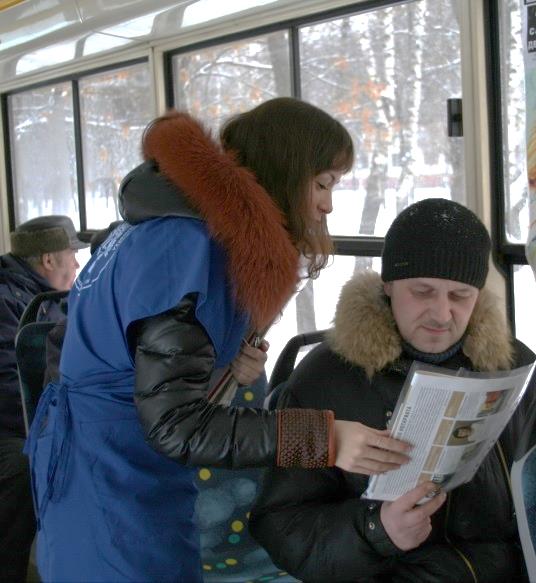 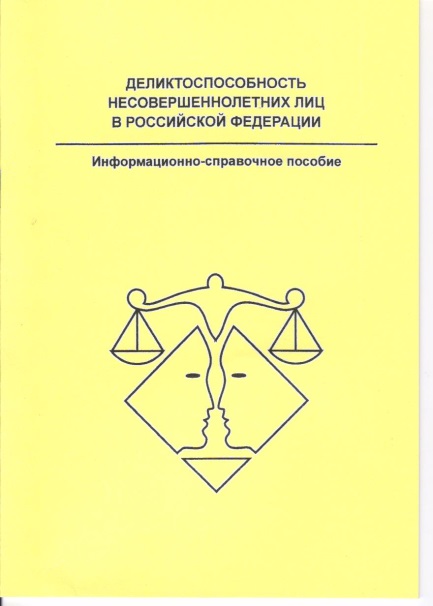 Подготовка  и участие в конкурсах по профессиональным навыкам юриста
Конкурс по международному праву им. Ф. Джессопа
Конкурс юридической консультации им. Л. Брауна и Ф. Мостена
Модель Международного уголовного суда
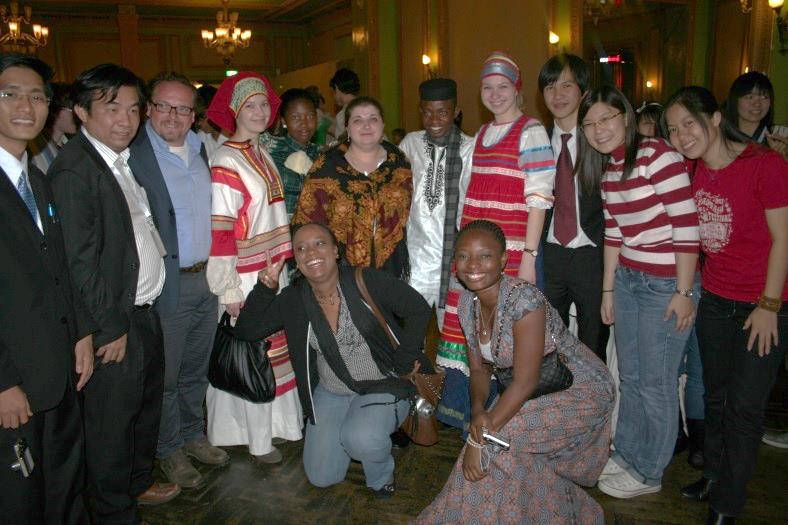 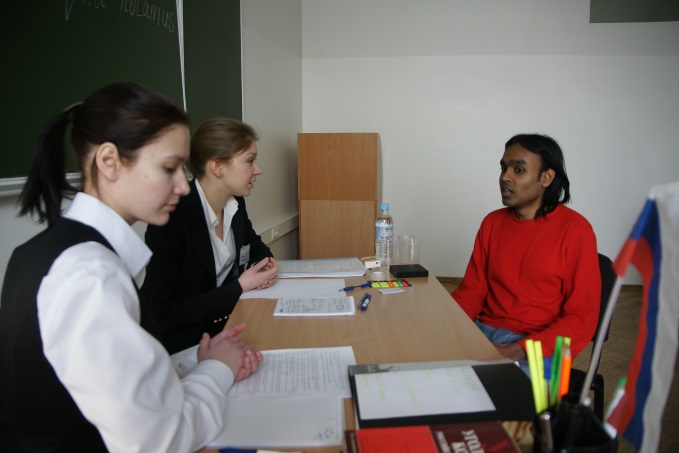 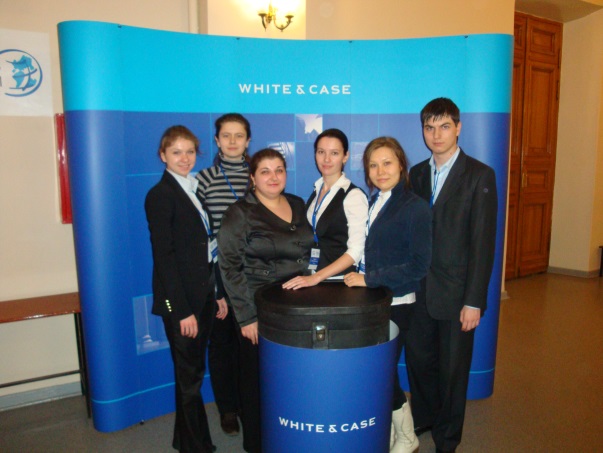 Участие в семинарах, тренингах, конференциях,  проектах,  связанных с вопросами БЮП
Сотрудничество с :
Ассоциацией юристов России
Управлением Минюста России по Ульяновской области
Уполномоченным по правам  человека в УО
Адвокатской палатой УО
Нотариальной палатой УО
Государственным юридическим бюро Ульяновской области
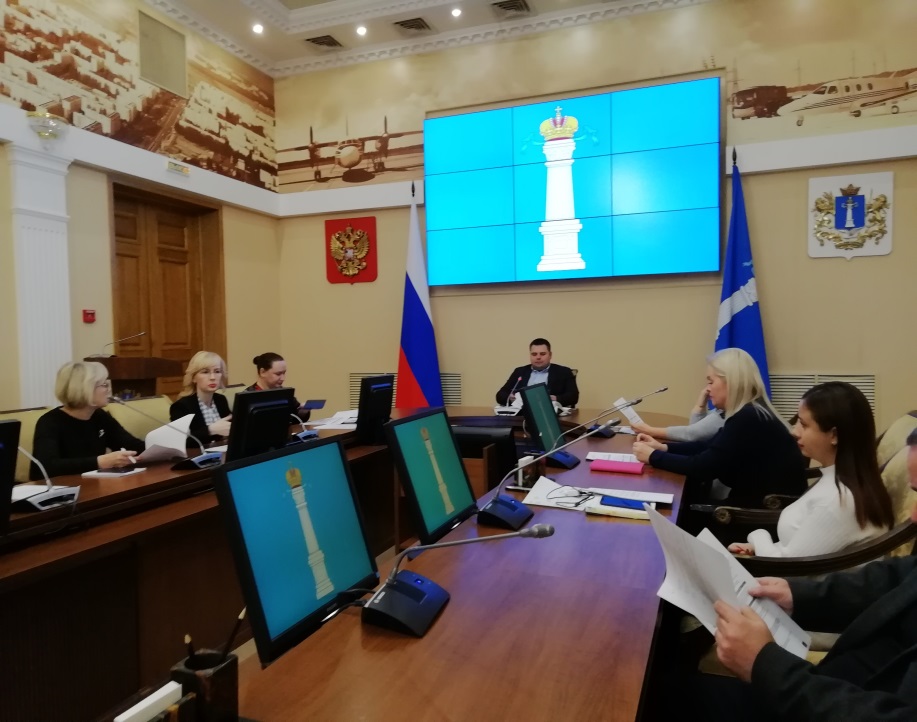 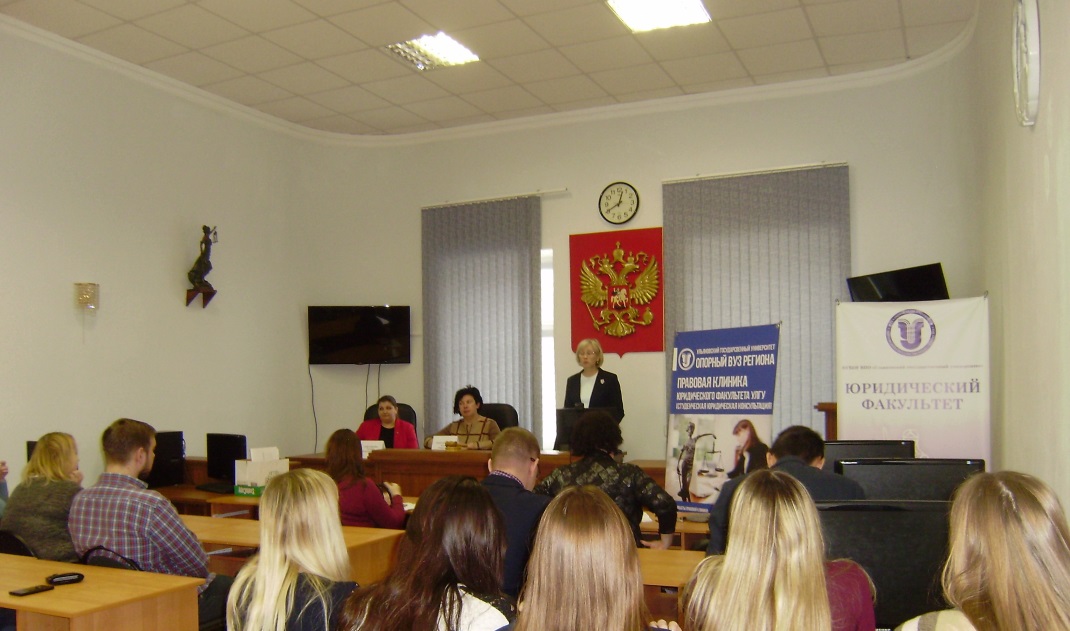